22 июня
1941 год
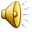 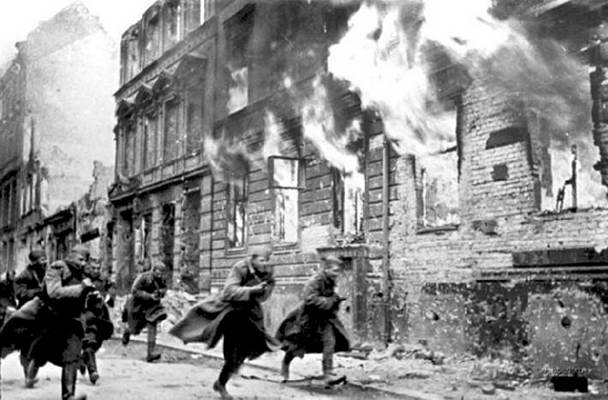 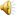 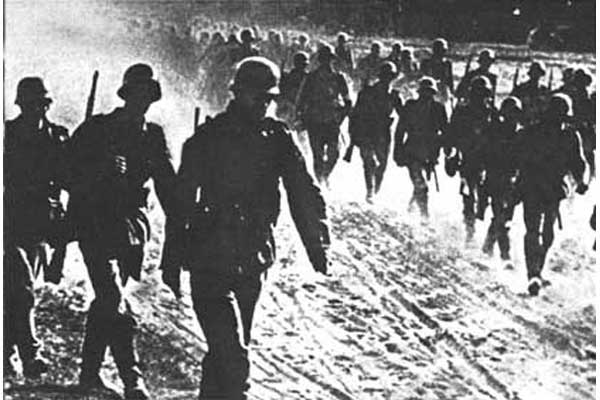 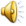 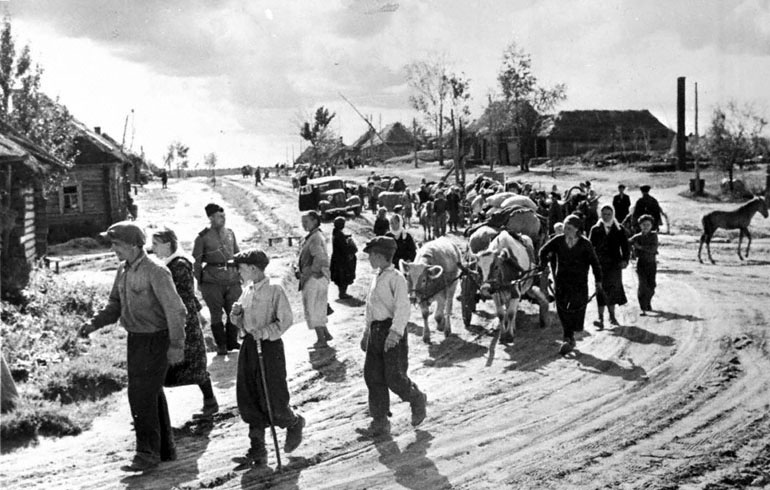 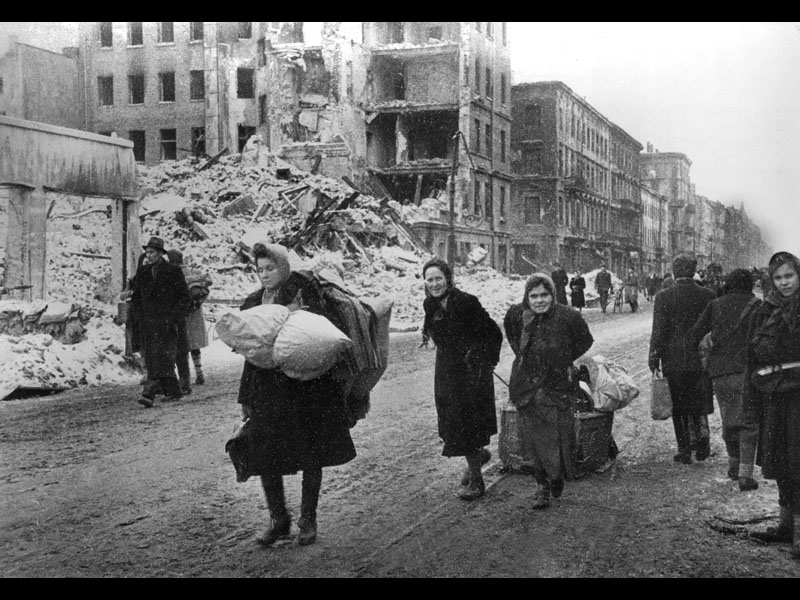 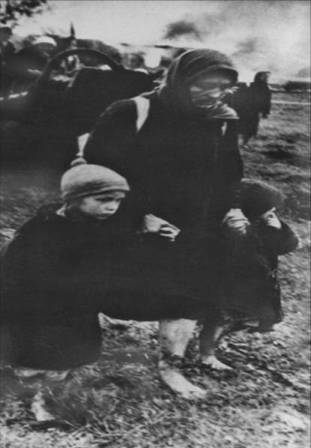 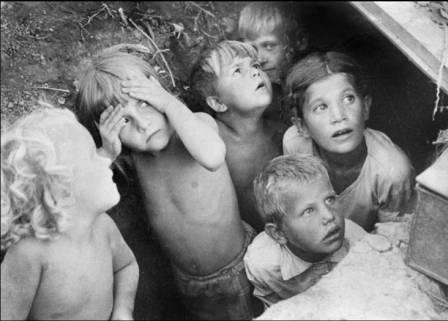 Блокада
 ЛЕНИНГРАДА
872 дня
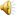 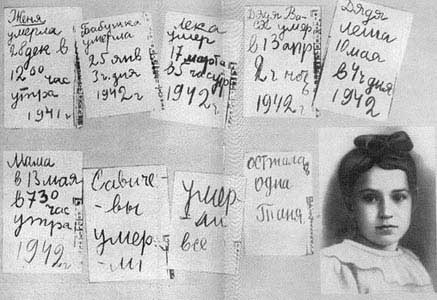 Таня Савичева
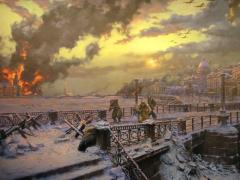 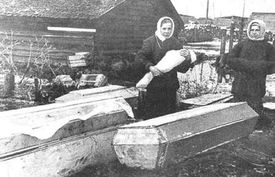 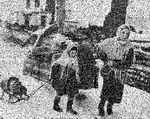 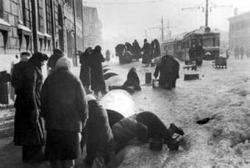 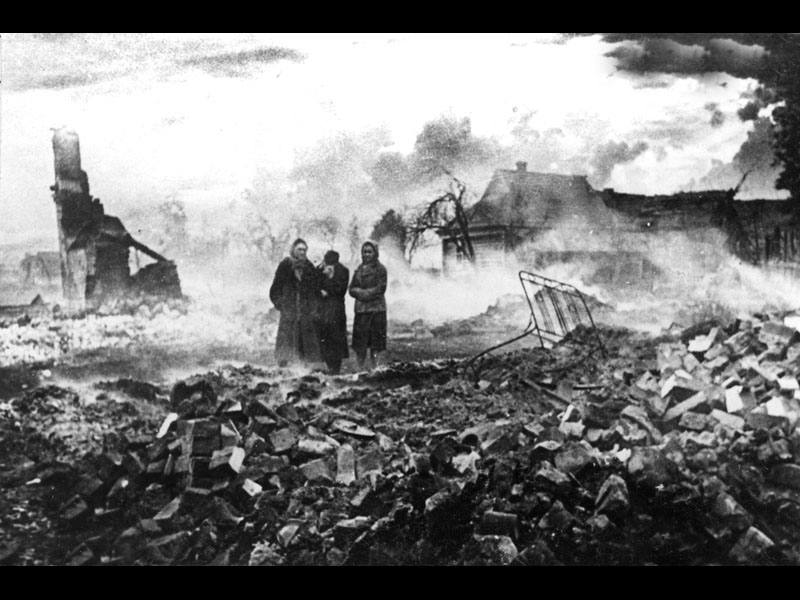 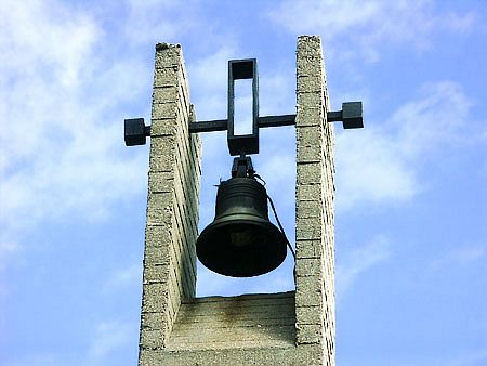 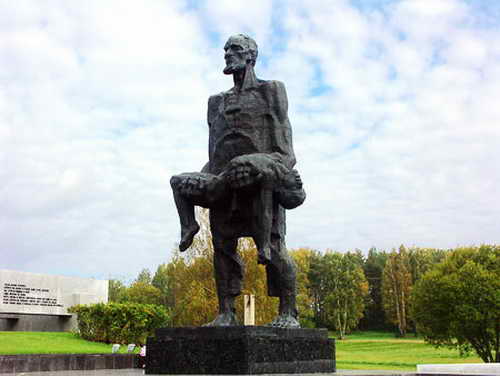 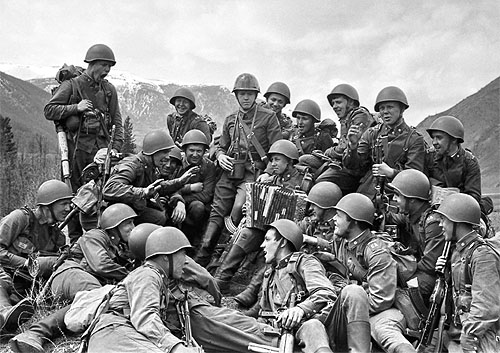 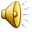 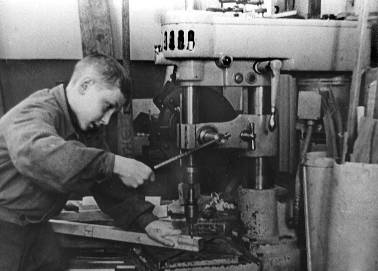 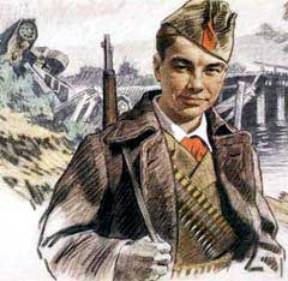 Валя Котик
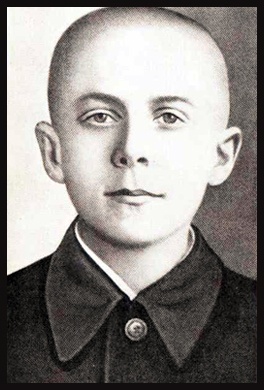 Марат Казей
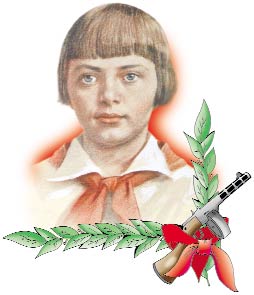 Зина Портнова
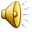 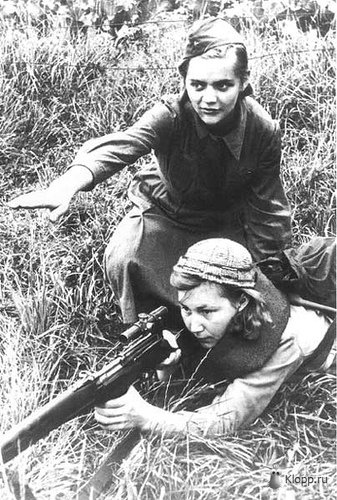 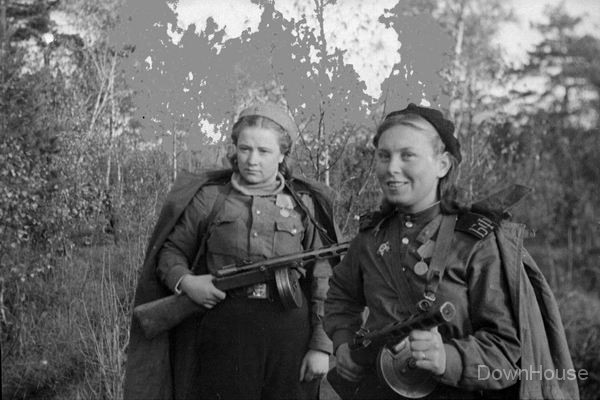 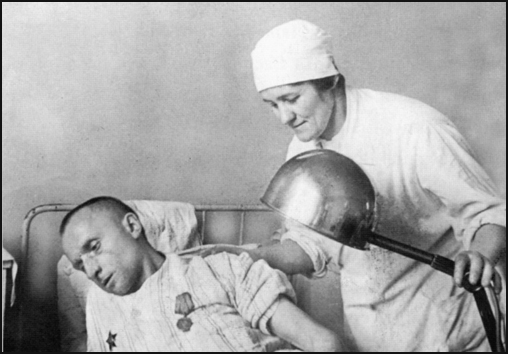 Погибло
27 000 000
человек
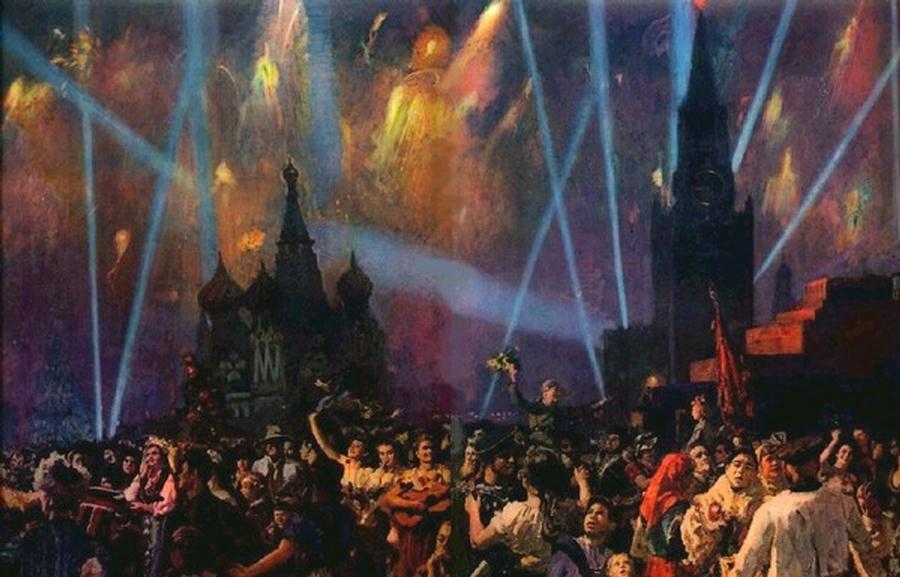 9 мая
1945 года
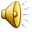 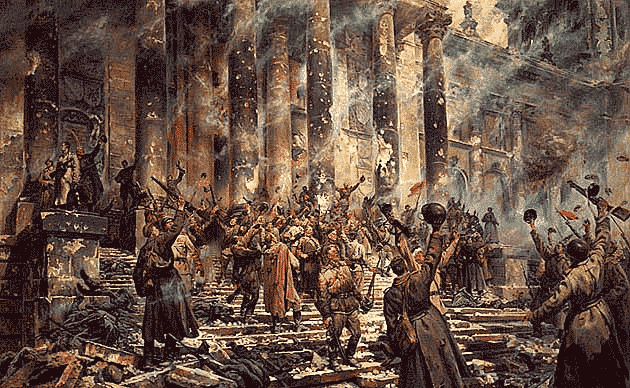 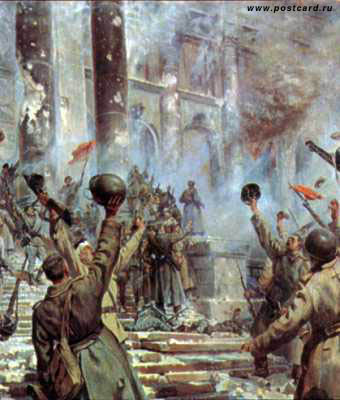 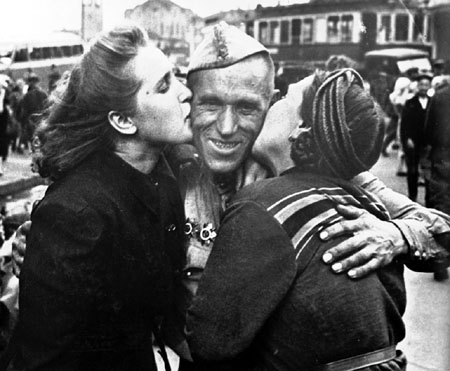 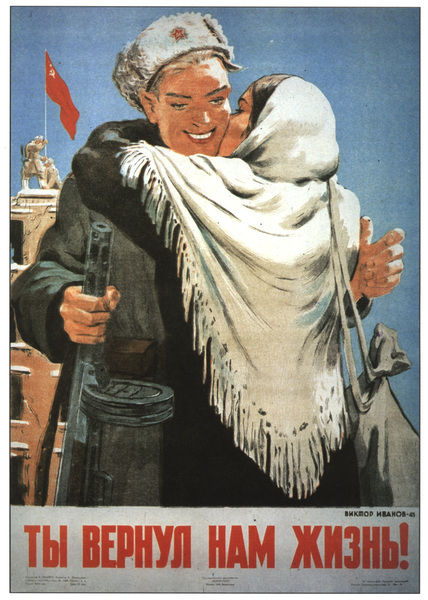 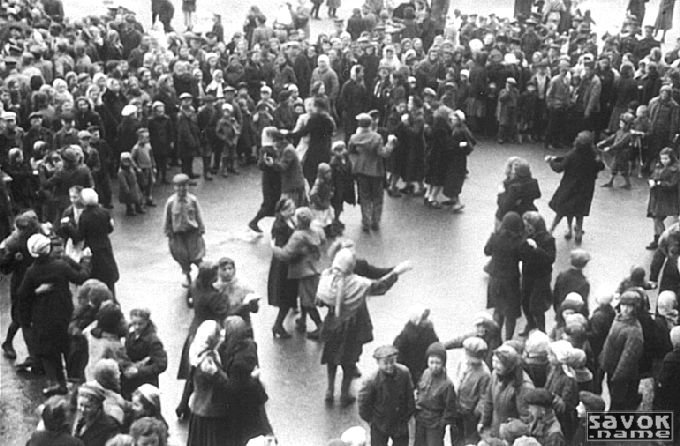 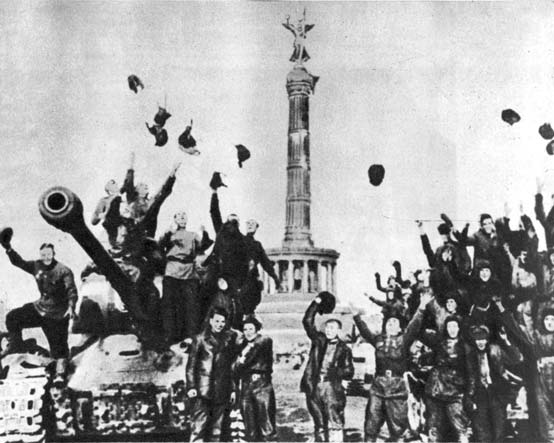 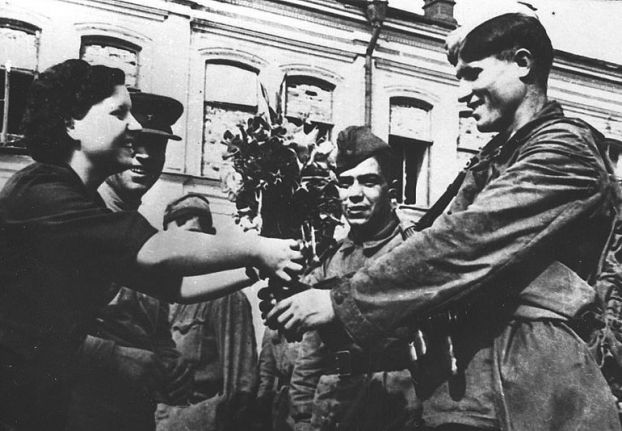 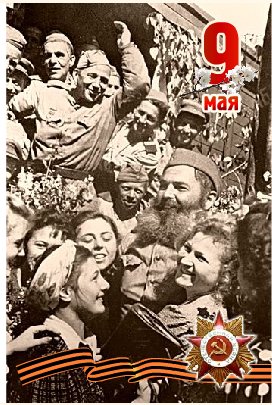 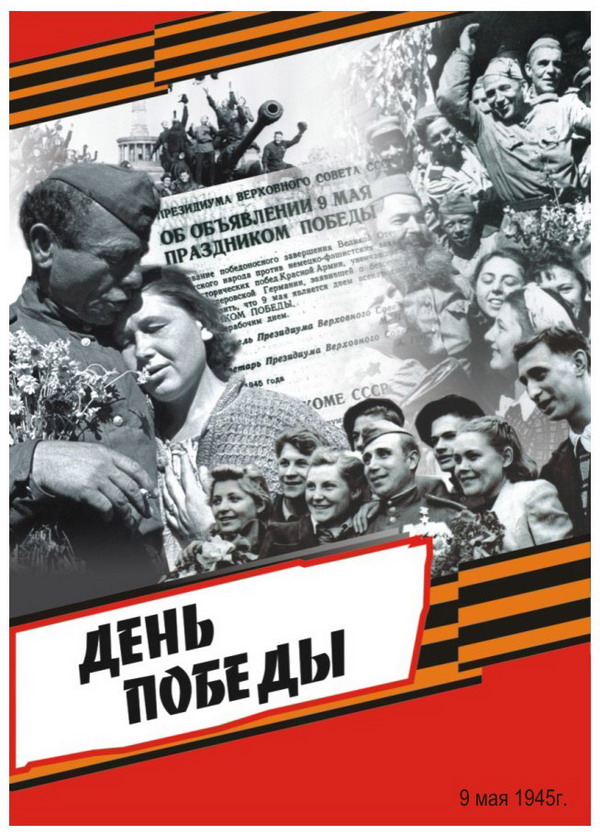 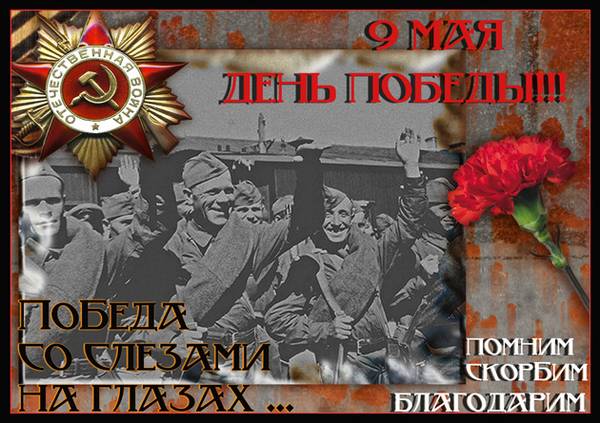 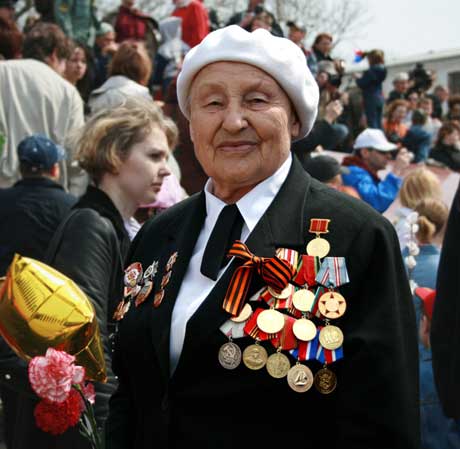 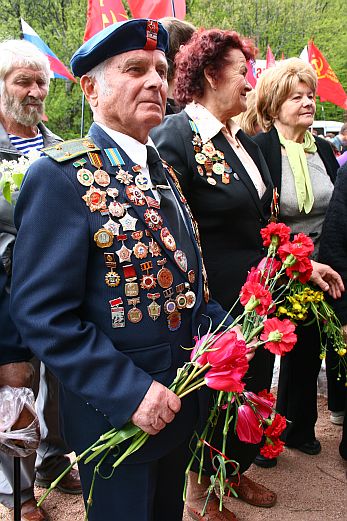 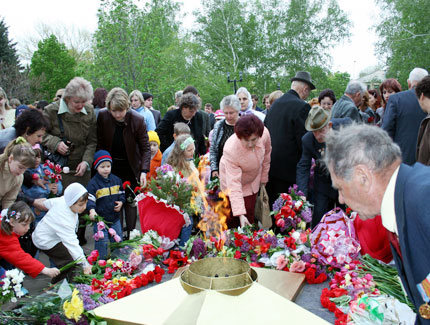